СНЮСБудь в теме, не дай себя обмануть!
Антинаркотическая комиссия города Нефтеюганска
Нефтеюганская межрайонная прокуратура
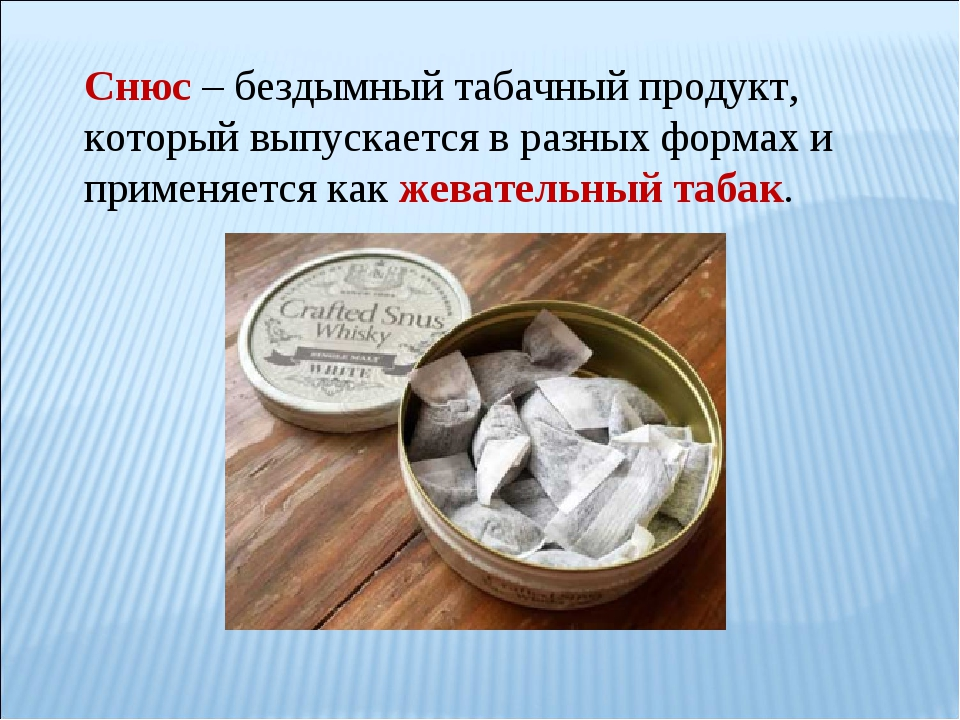 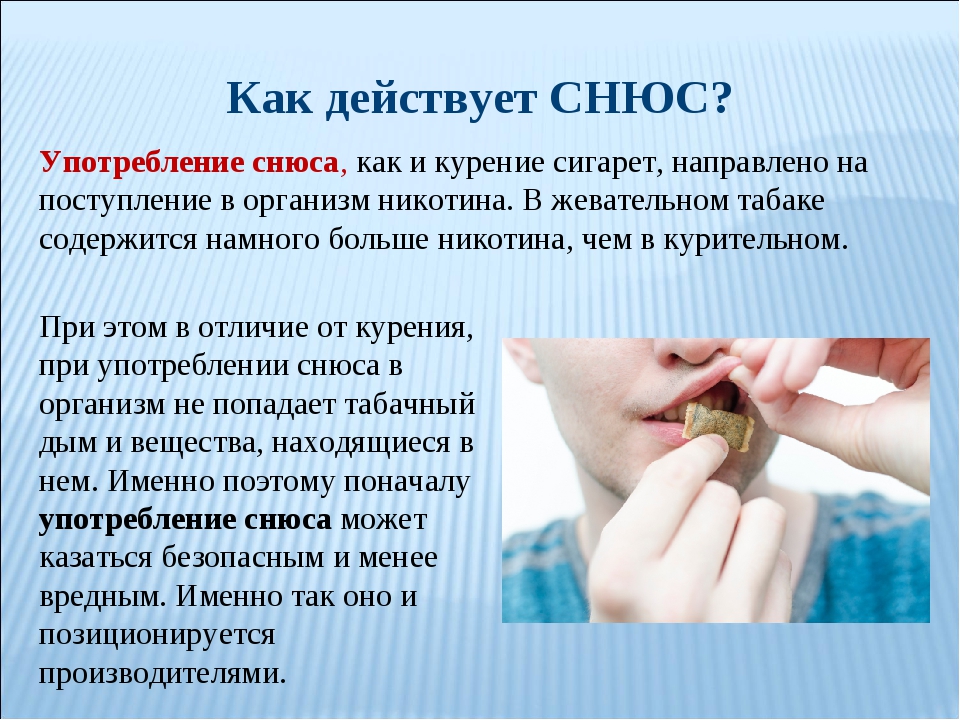 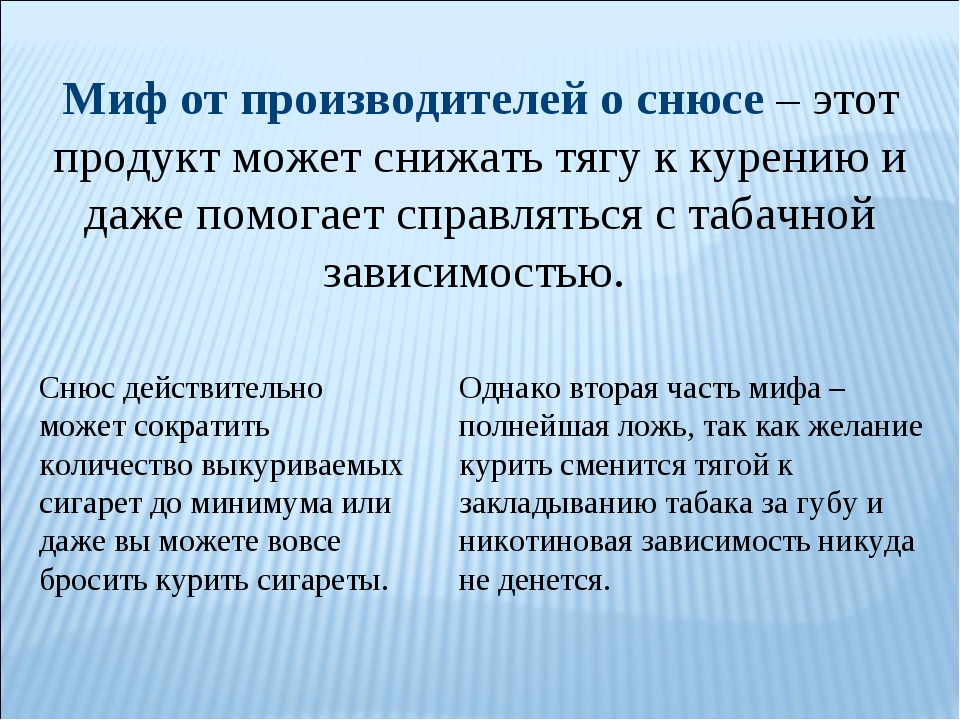 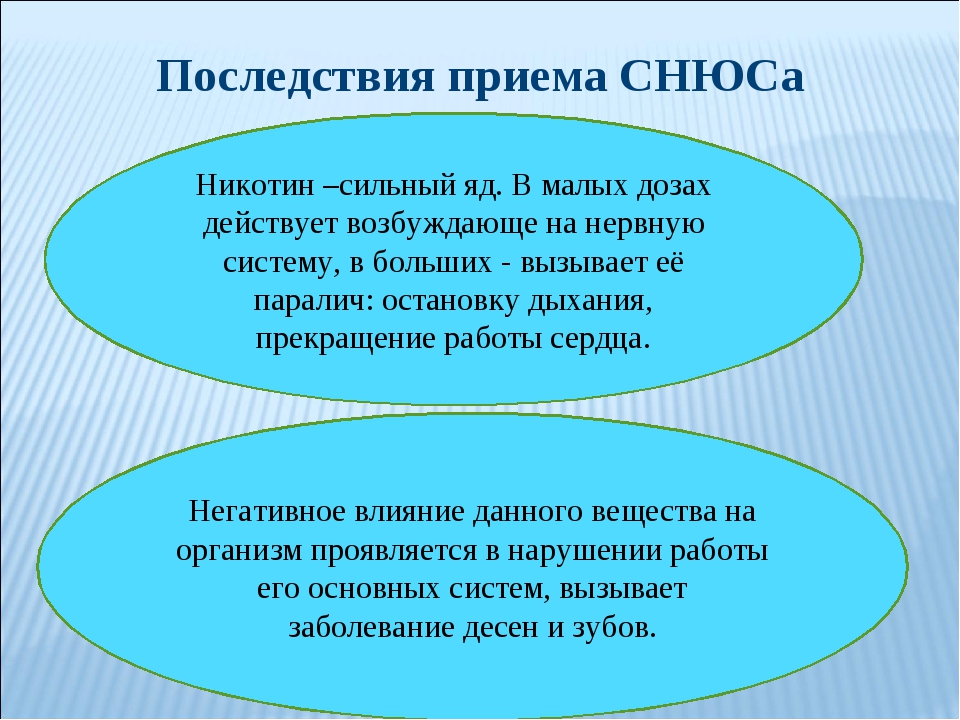 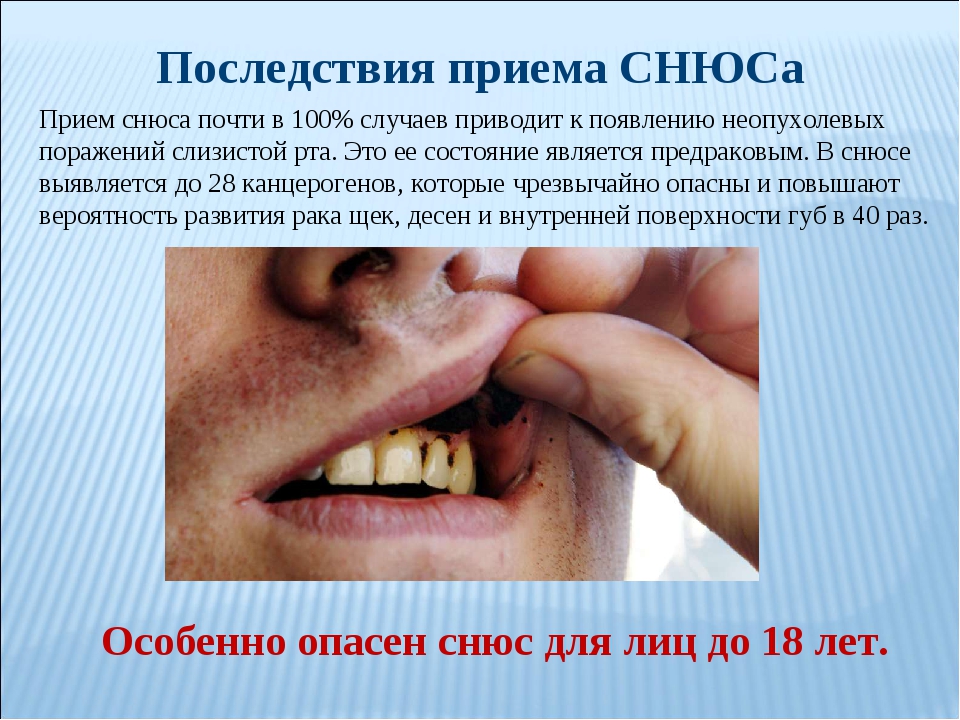 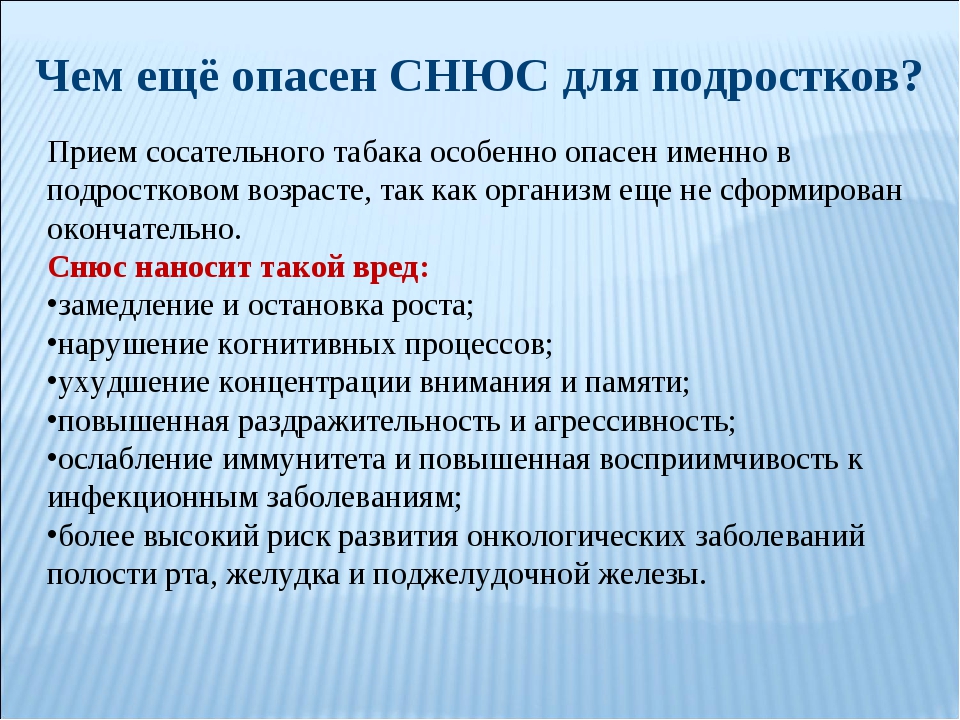 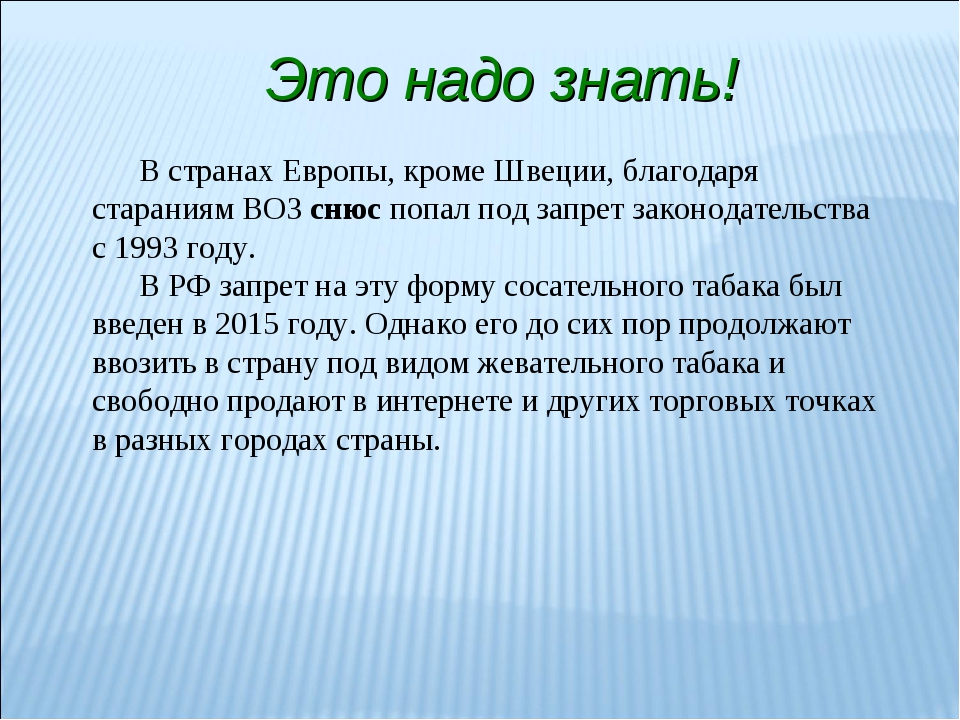